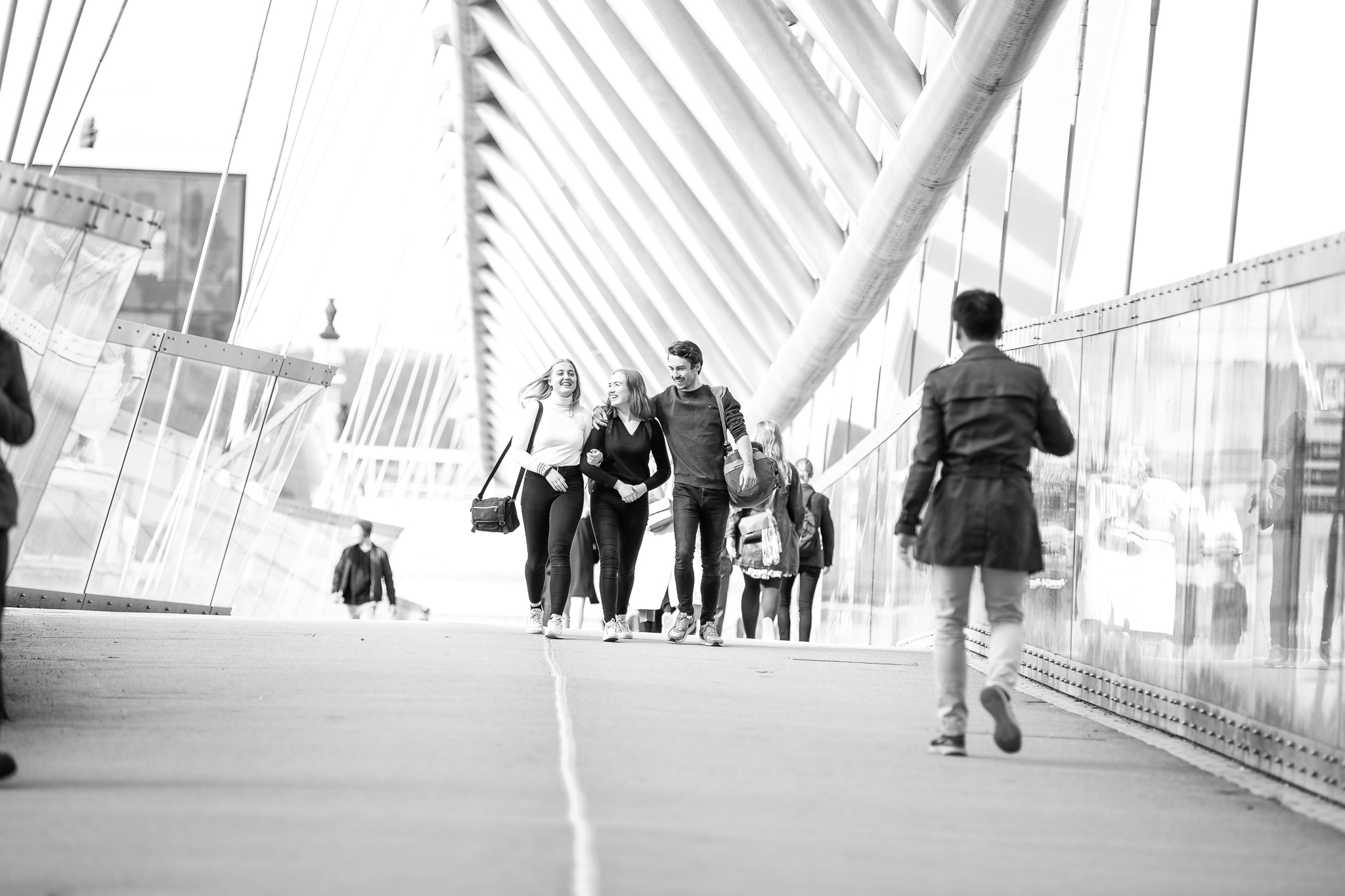 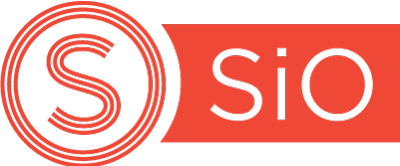 Semesterstart 2023
SiO Studentsamskipnaden
Agenda
Status fra studentfrivilligheten på UiO
Ny inntaksordning psykisk Helse
Boligsituasjonen i Oslo
Livet på campus – en stikkprøve fra de som er tettest på studentene
Foreningsdagen UiO
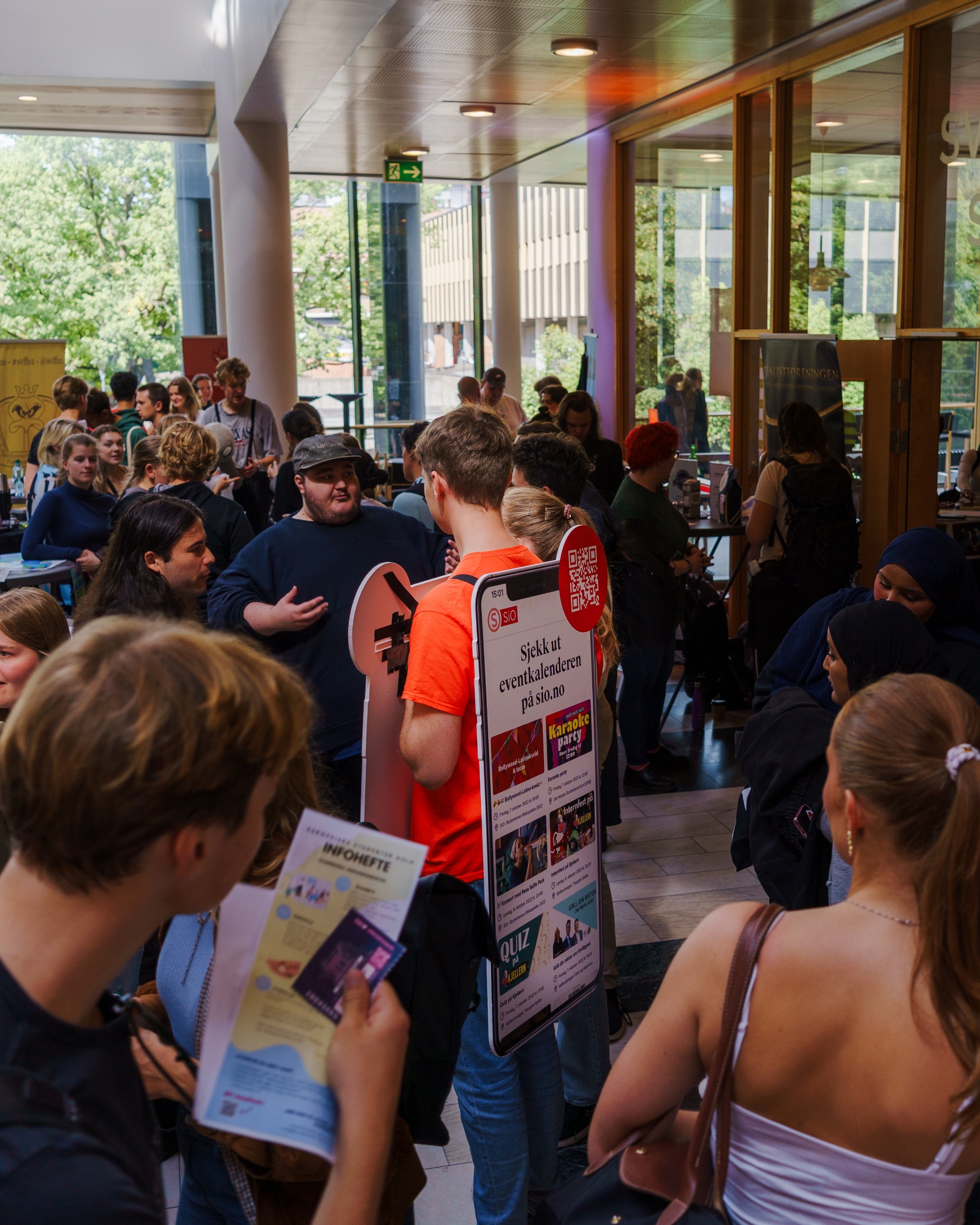 Foreningsdagen UiO
Georg Sverdrups Hus 24. august
3 etasjer med foreninger
Årets viktigste rekrutteringsarena
Ca. 4-5 tusen besøkende
120 foreninger
Ca. 5000 leads (Innsamlede epostadresser)
Årets Forening UiO
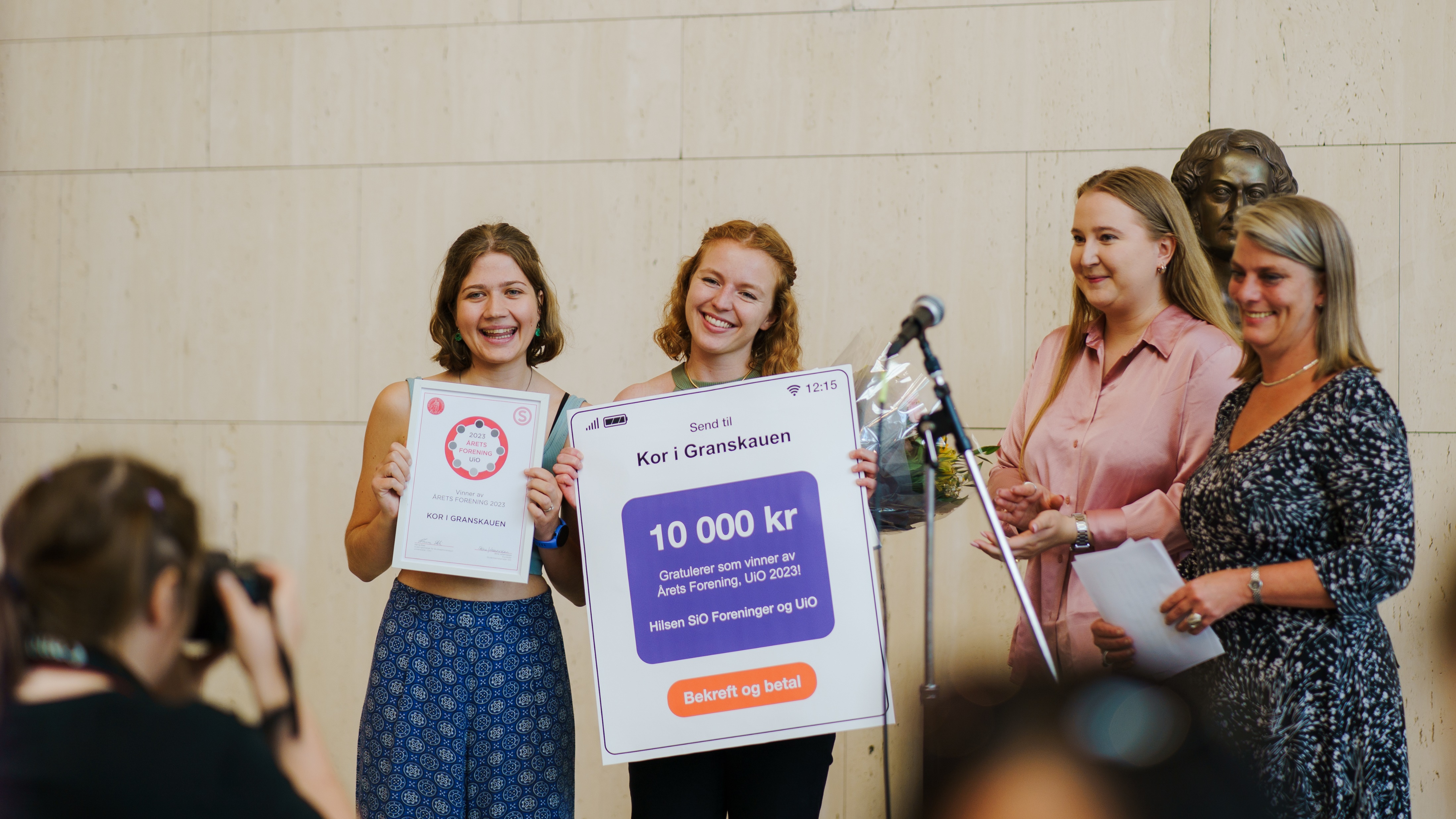 Kor i Granskaugen

Heder  og ære
Premie10.000 kroner
Foreninger på UiO
Antallet studentforeninger er stabilt tilbake til antallet før pandemien: 292 foreninger ved UiO
En studentforening ved UiO skal være autonom (Egne vedtekter og organisasjonsnummer), bestå av minimum 4 medlemmer og skal ikke diskriminere på bakgrunn av hudfarge, kjønn eller religion.
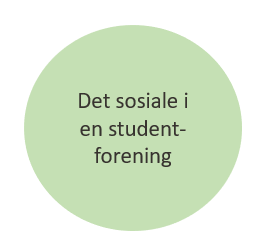 Stemningsrapport
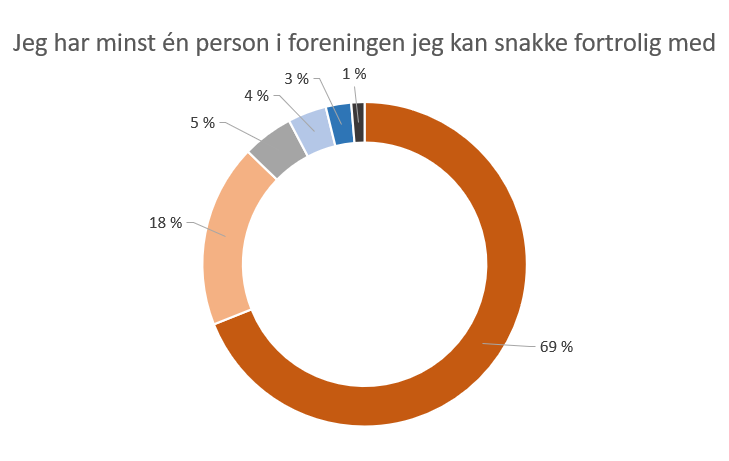 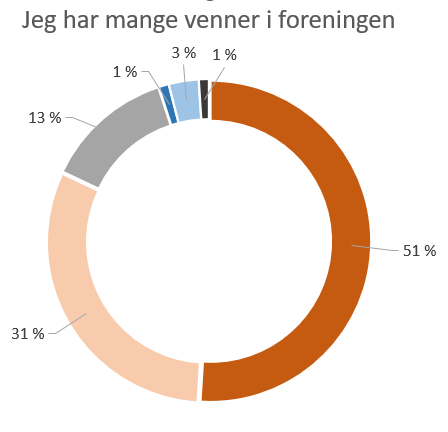 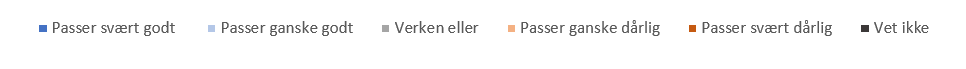 Å være med i et styre
Å være med i et styre
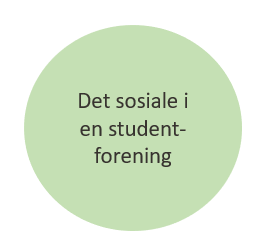 Stemningsrapport
Viktige momenter
Dette er tall fra ledere i foreninger. Vi har ikke tall fra vanlige medlemmer
Tallene viser at en stor andel trives sosialt i foreningen, og at det er et fåtall som føler seg ensomme i foreningen. 
De aller fleste føler seg sett og hørt i foreningen. 
Det er også fint å se at nye medlemmer blir tatt godt i mot.
Utfordringer
Stemningsrapport
Foreningene melder at det generelt er sunne forhold
Det er noen som drikker for mye, men det meldes generelt om lavt drikkepress
Foreningene spør gjerne tidligere styremedlemmer om råd før de kontakter oss. De prøver i stor grad å finne løsninger på egenhånd. 
Ved mer kompliserte problemstillinger tar de kontakt med SiO Foreninger.
Foreningene melder om at det fremdeles er klare ettervirkninger etter pandemien. Særlig nevnes rekruttering og medlemstap, men også kompetanseoverføring og generell drift.
Agenda
Status fra studentfrivilligheten på UiO
Ny inntaksordning psykisk Helse
Boligsituasjonen i Oslo
Livet på campus – en stikkprøve fra de som er tettest på studentene
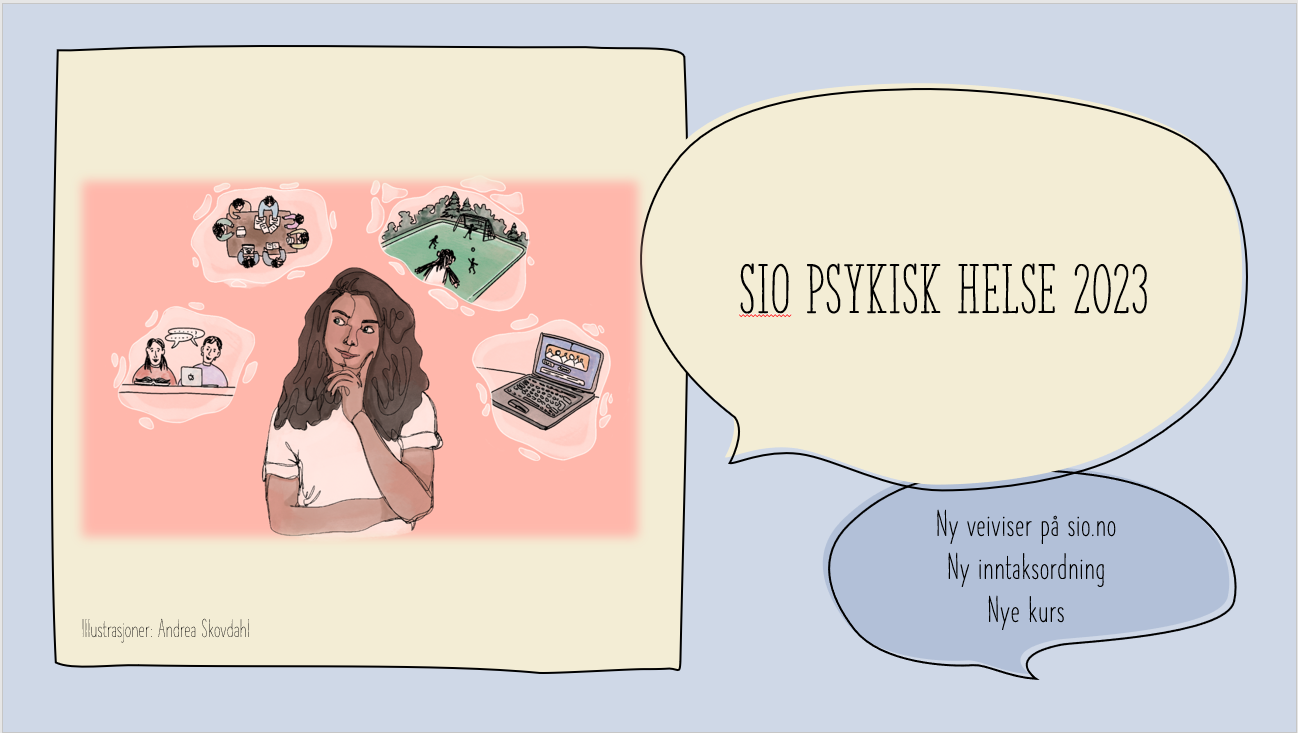 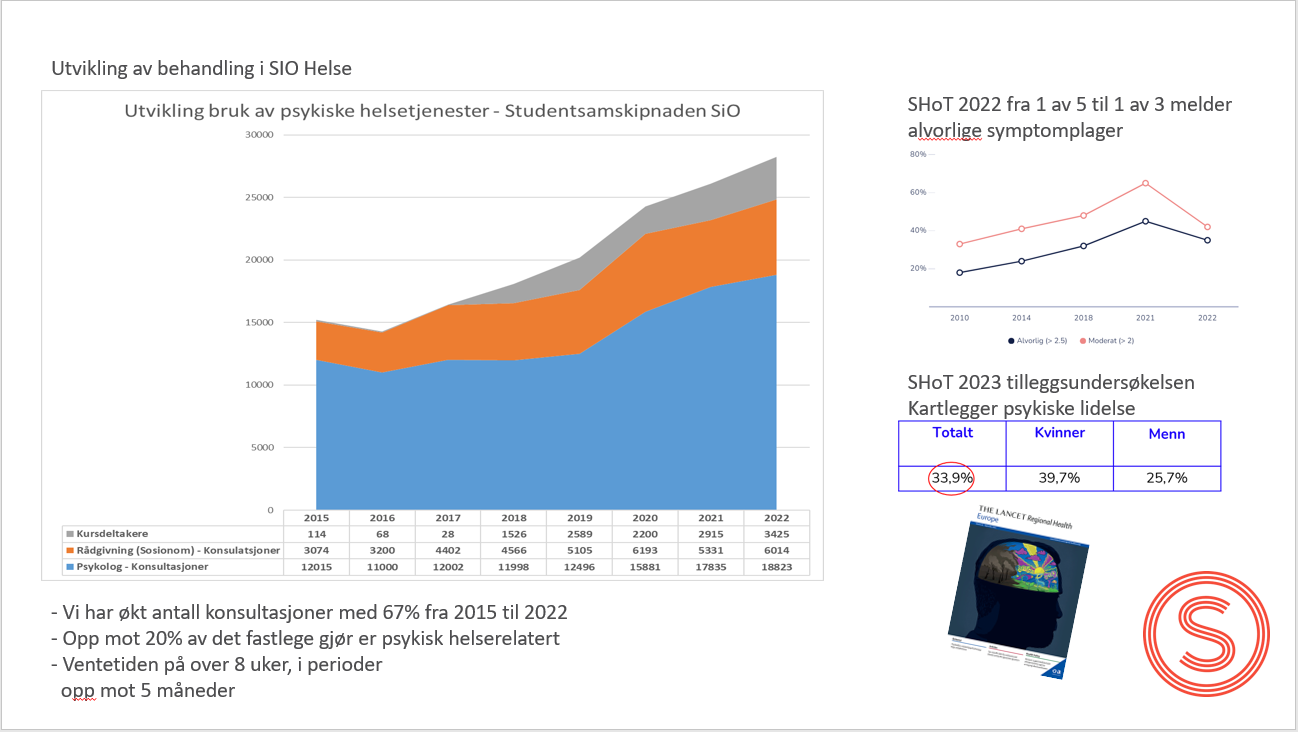 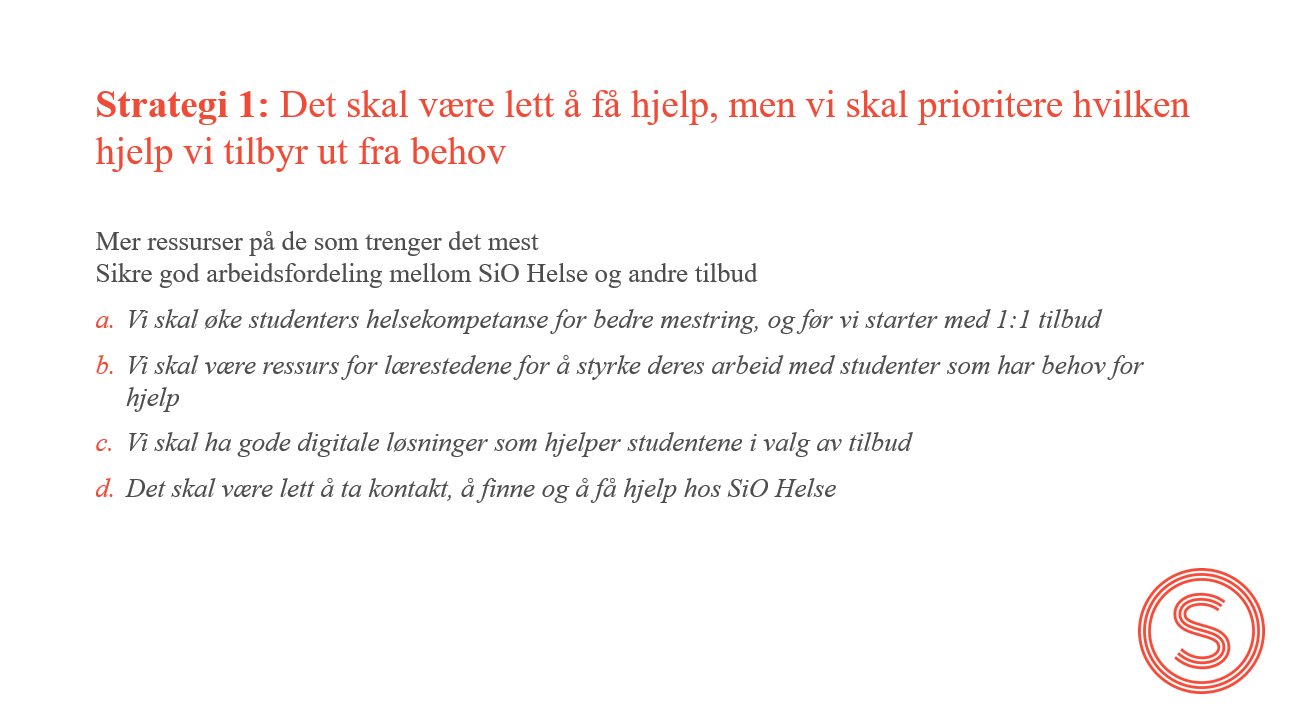 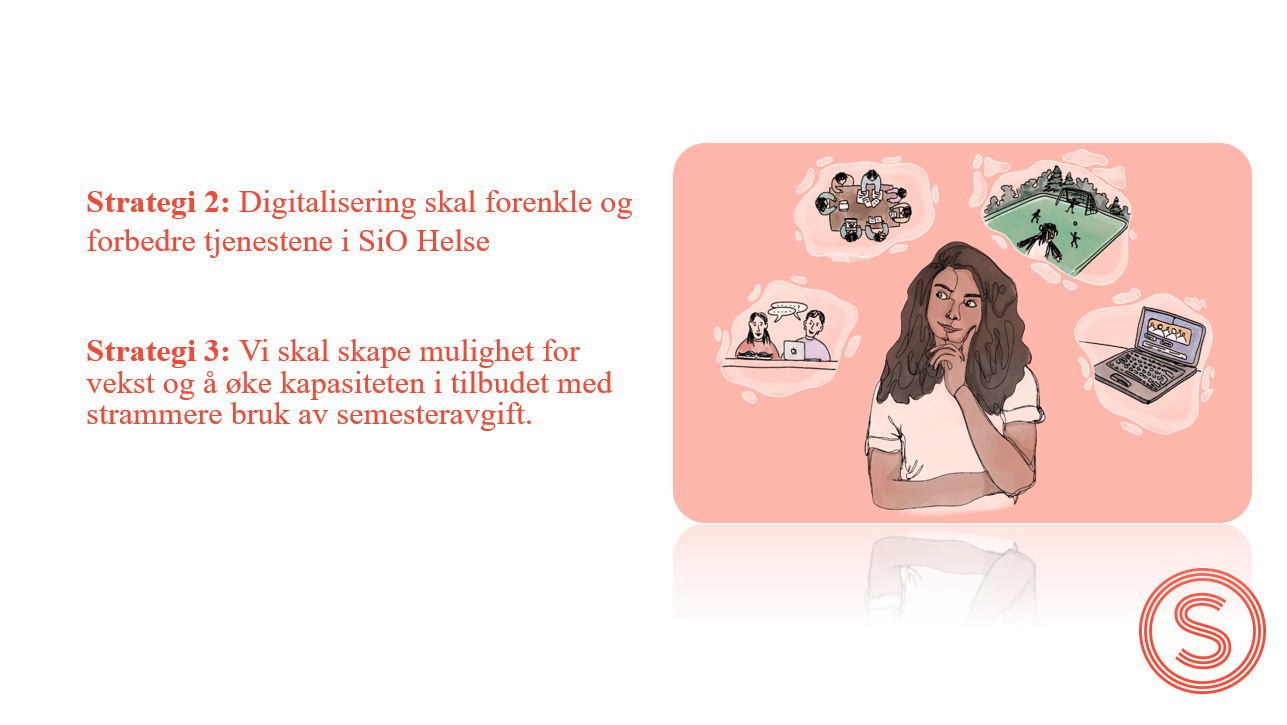 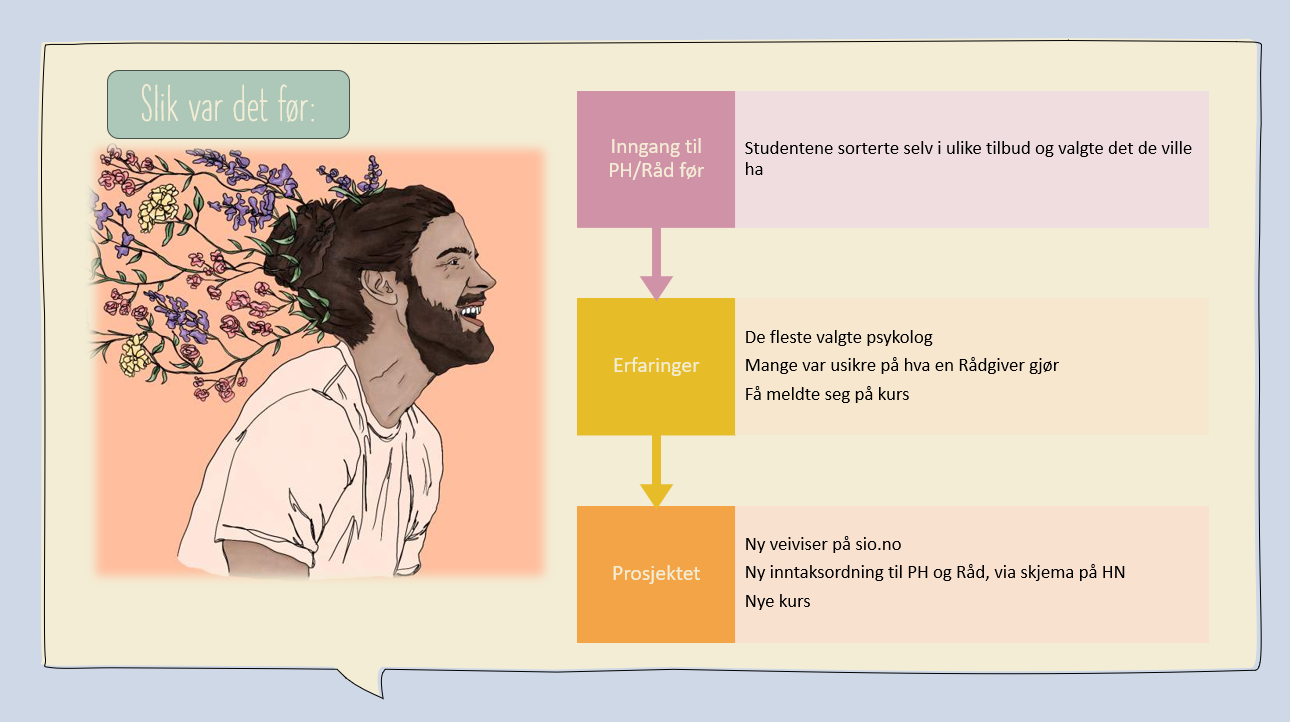 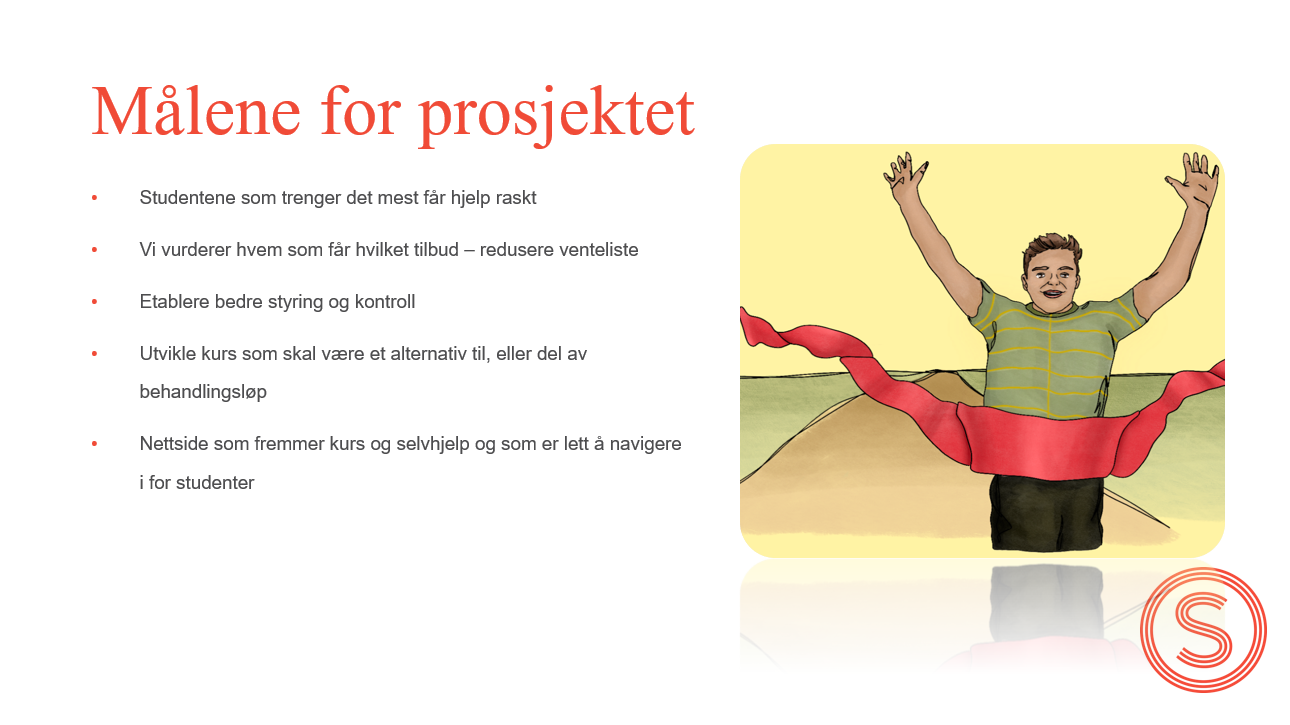 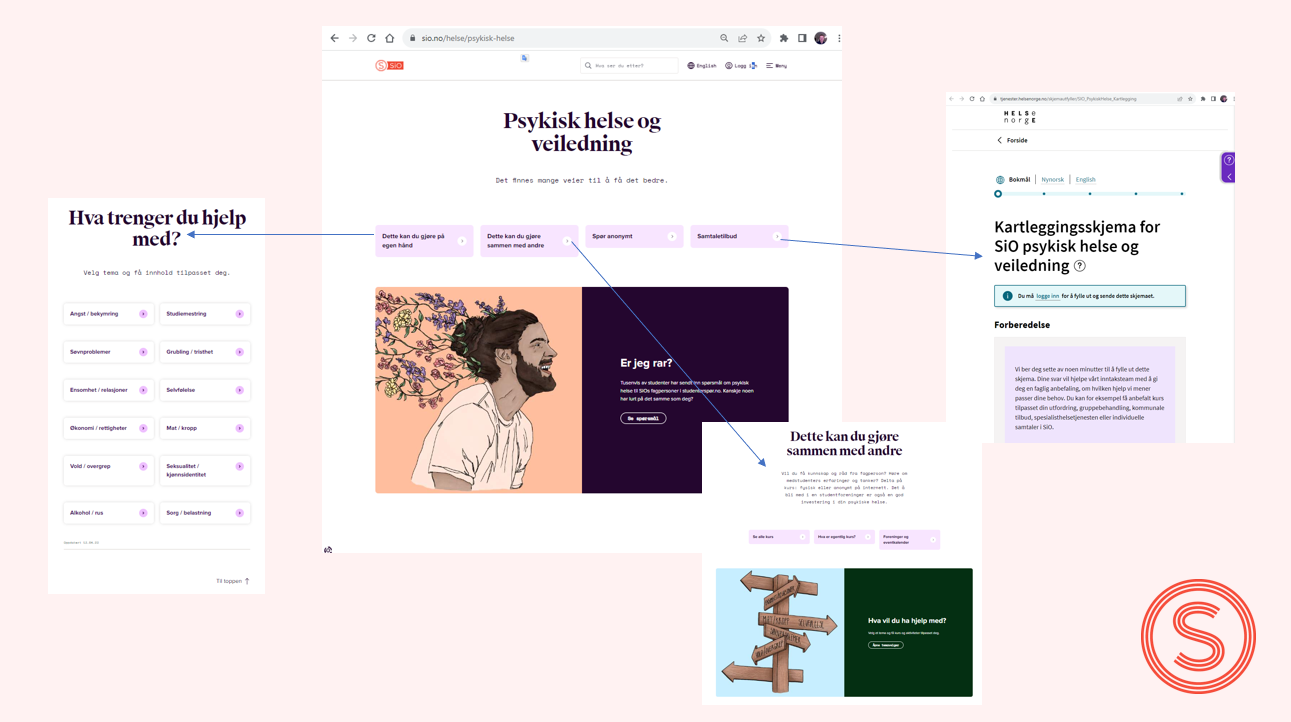 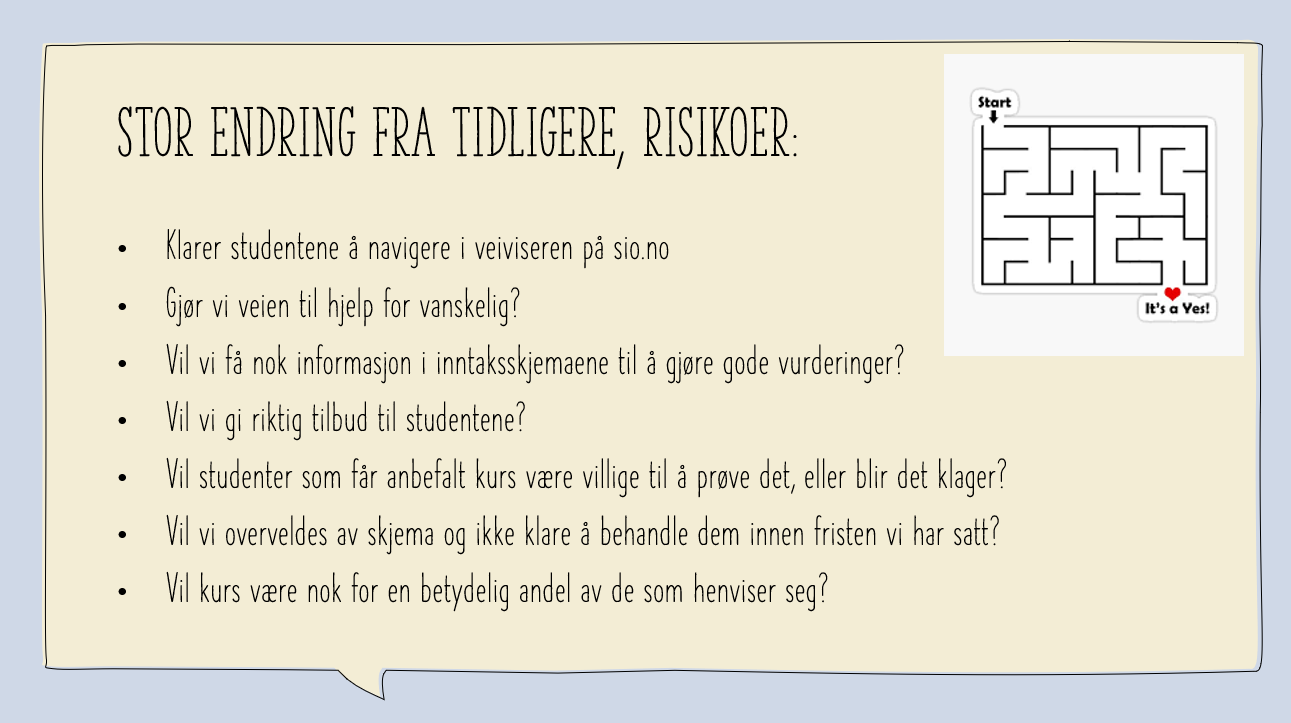 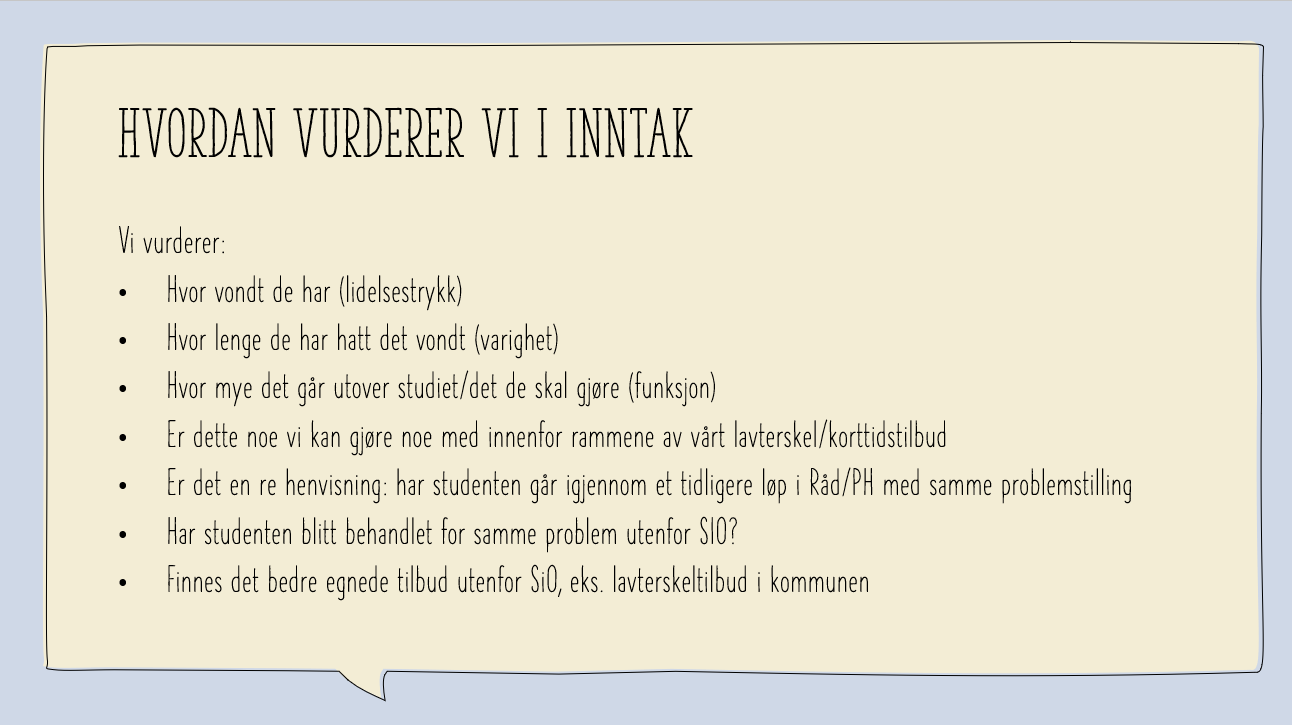 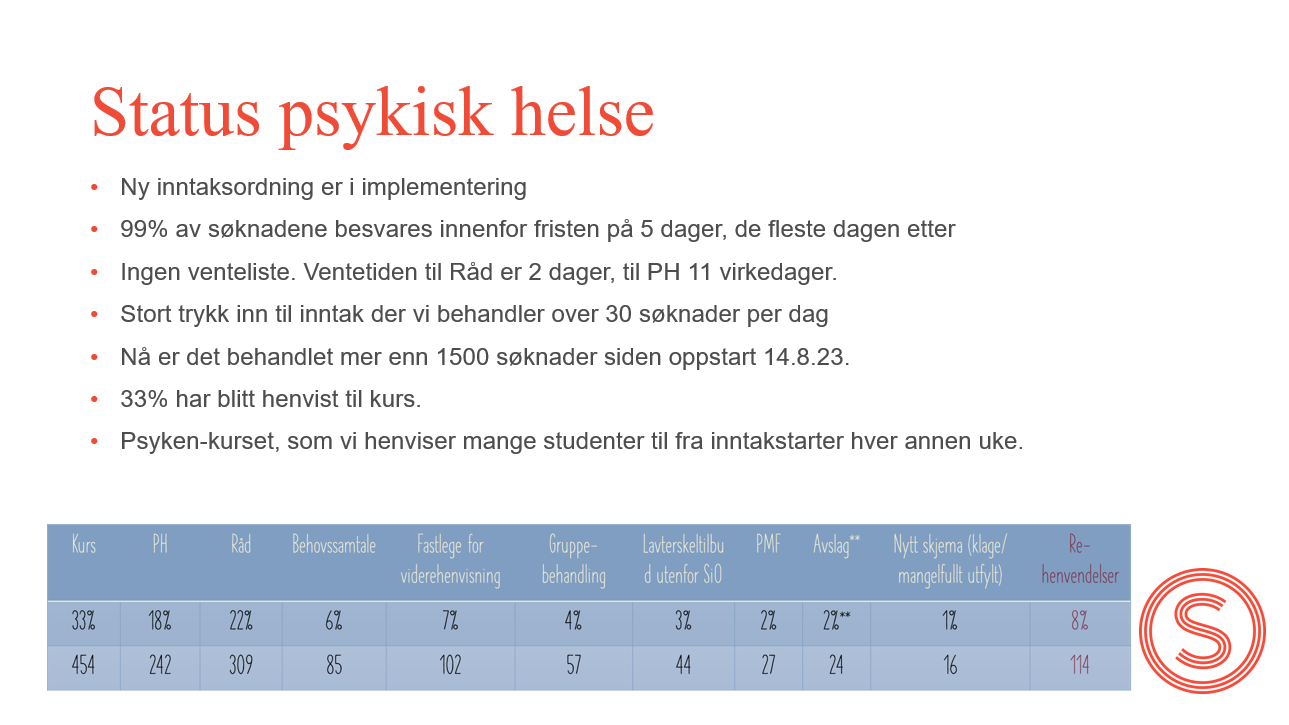 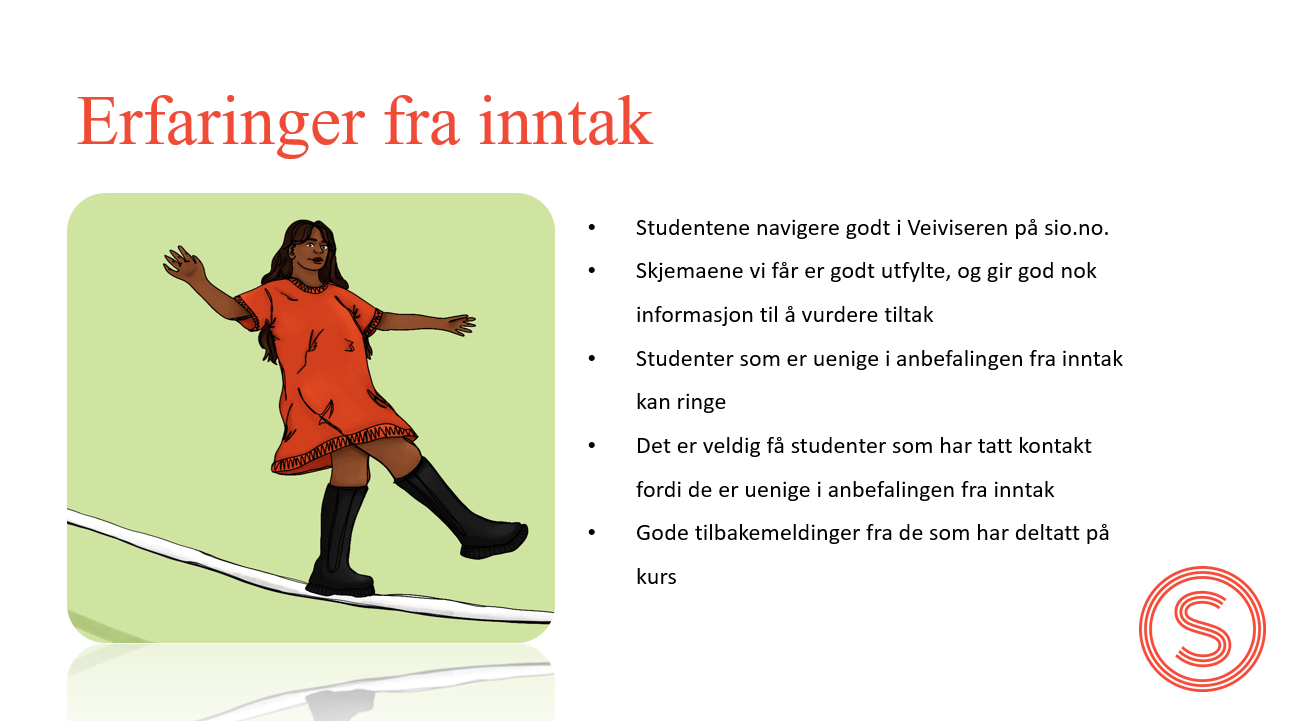 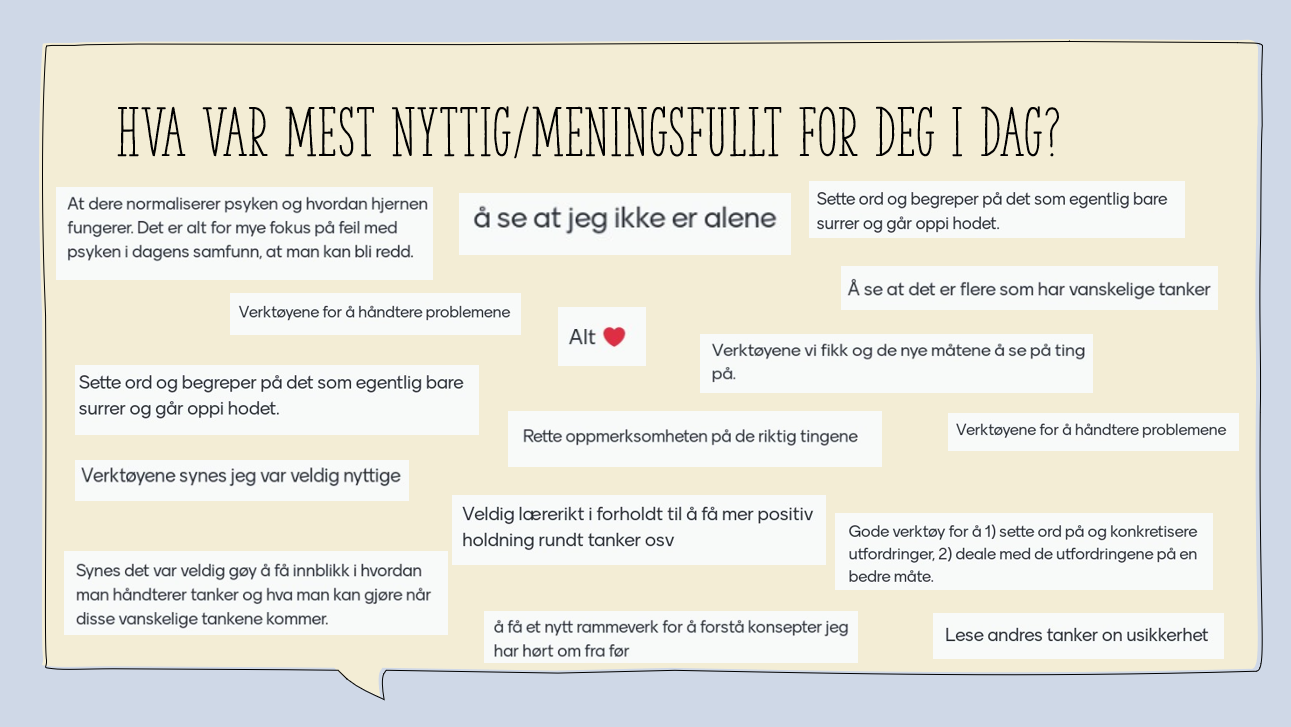 Agenda
Status fra studentfrivilligheten på UiO
Ny inntaksordning psykisk Helse
Boligsituasjonen i Oslo
Livet på campus – en stikkprøve fra de som er tettest på studentene
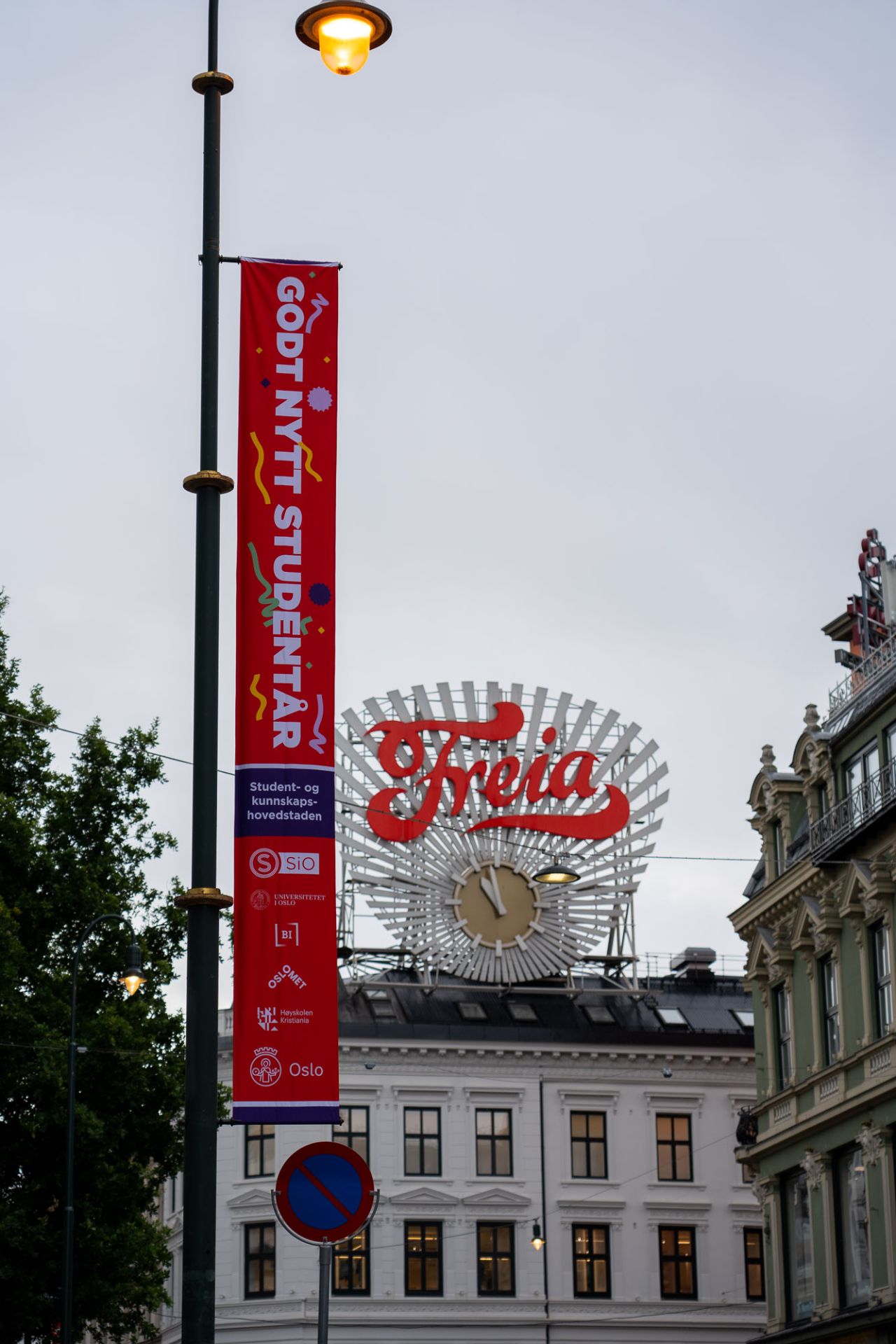 Semesterstart Bolig
3000 innflyttinger i august (totalt 6400 fra mai til september)
Over 7000 i kø på det meste
Tilbake til «før-korona-tid»
Arrangert:
Gjenbruksmarked
Utekino
Midlertidig overnattingstilbud i august
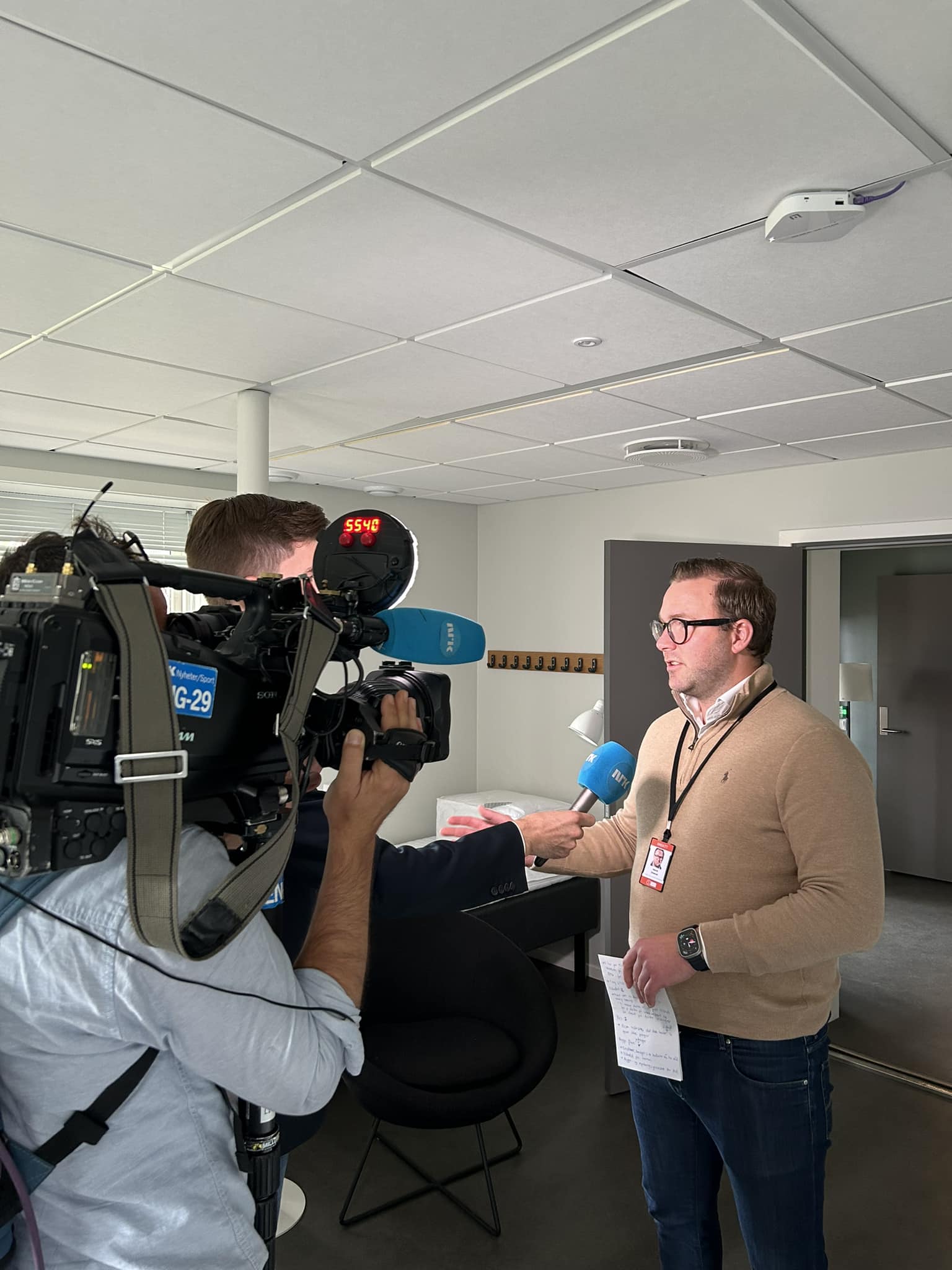 Utvikling av antall hybelenheter i SiO
+Lillestrøm
+Nydalen
+Nordberg
17% økning
+Kringsjå
+Kringsjå
+Vulkan
+Kringsjå
-Tøyen
Ny boligreise
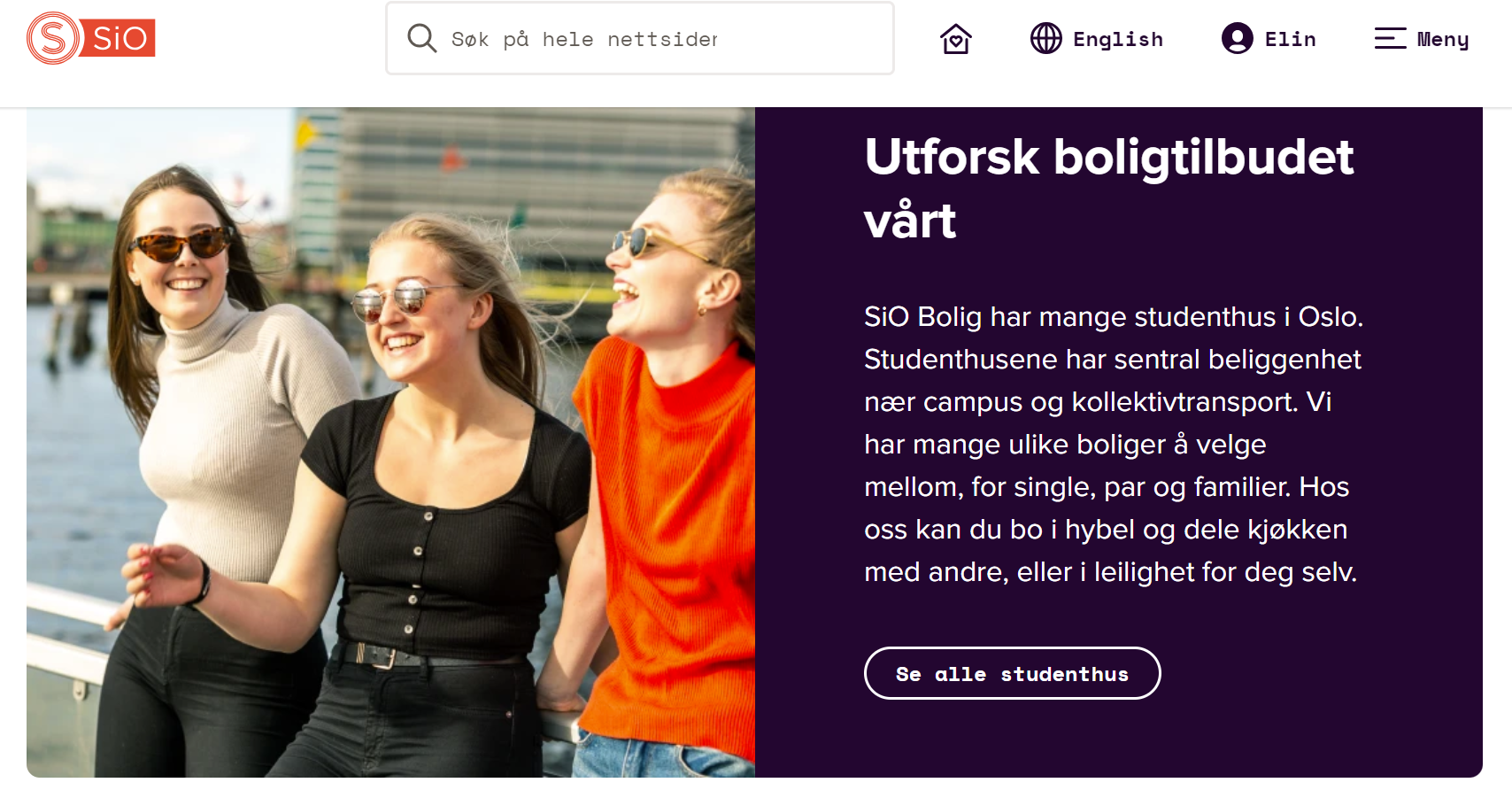 Agenda
Status fra studentfrivilligheten på UiO
Ny inntaksordning psykisk Helse
Boligsituasjonen i Oslo
Livet på campus – en stikkprøve fra de som er tettest på studentene
I 2023 har vi 23% færre kunder enn toppåret 2019. Fra 2022 til 2023 har vi en positiv utvikling på 20 %
-24 %
-18 %
-27 %
-21 %
-17 %
-32 %
-28 %
-10 %
-71 %
-19 %
Note: Det er ikke tatt høyde for endringer i portefølje mellom 2023 og 2019
Kundeutvikling UiO
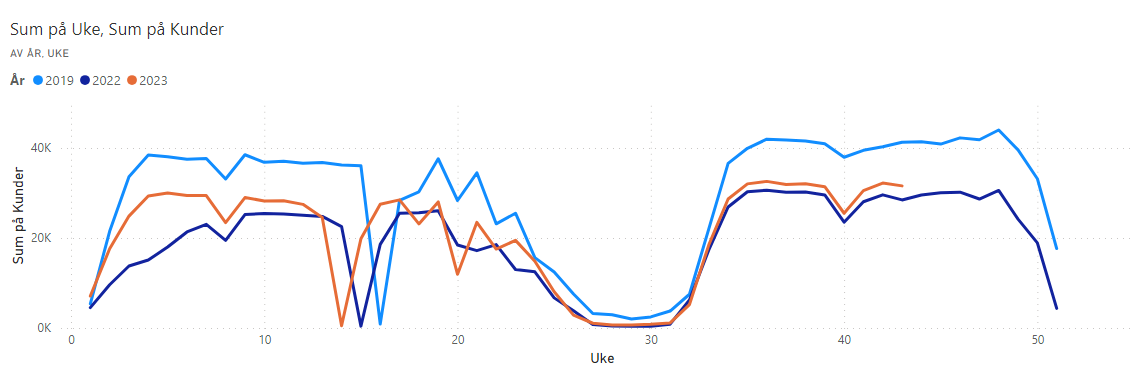 Note: Det er ikke tatt høyde for endringer i portefølje mellom 2023 og 2019
På UiO har «lokale» avdelinger gjenopprettet eller økt kundeantallet. Frederikkehuset har nesten halvert antall kunder mot 2019.